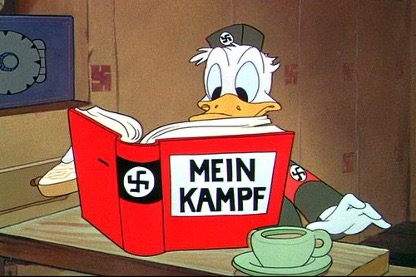 Lesson 5: Fascism and Nazism: The totalitarian regime in Europe
Benito Mussolini, from socialism to fascism
The fascist dictatorship
The Great Depression
Fascism: a model for Europe?
The rise of the Nazis
War in Ethiopia, reoccupation of the Rhineland 
Antifascism in Europe: Popular Fronts and clandestine parties
The Spanish Civil War
 From the Anschluss to the Munich conference
The Molotov-Ribbentrop Pact
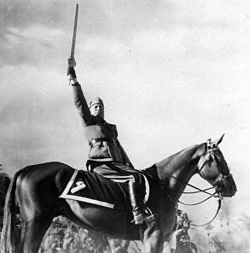 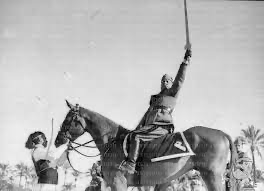 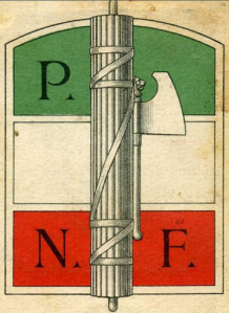 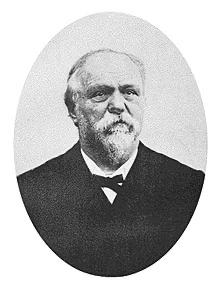 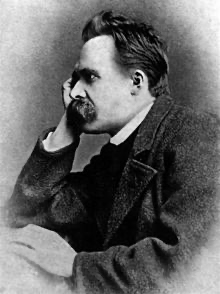 Georges Sorel  (1847-1922)
Friedrich Nietzsche (1844-1900)
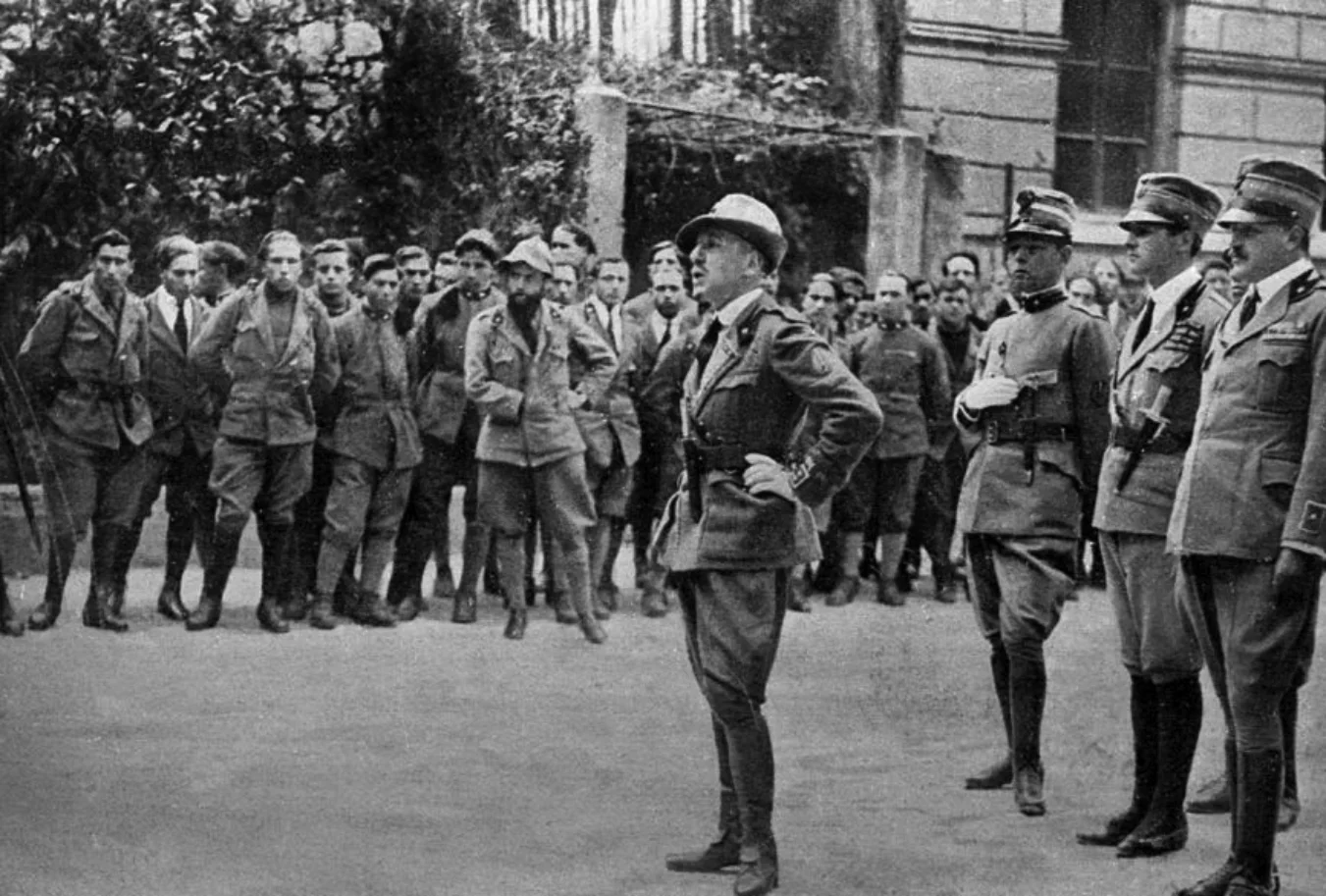 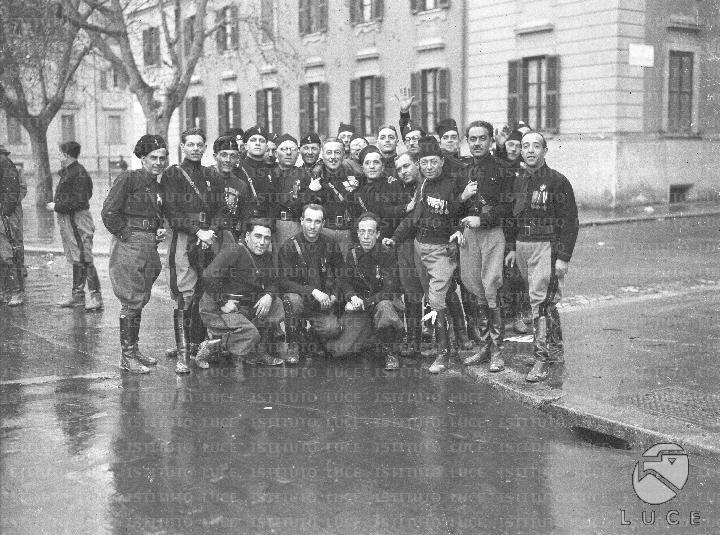 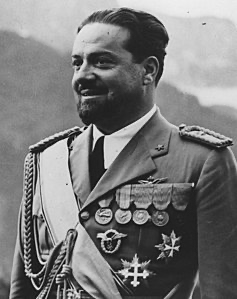 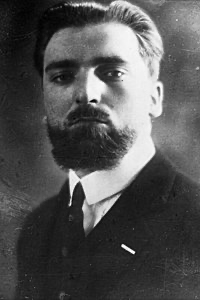 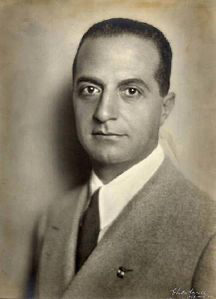 Giuseppe Bottai (1895-1959)
Italo Balbo (1896-1940)
Dino Grandi (1895-1988)
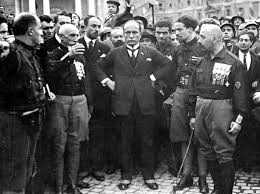 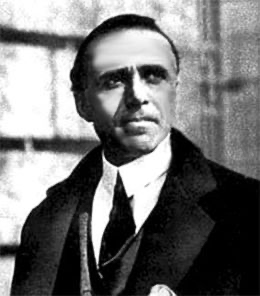 Giacomo Matteotti (1885-1924)
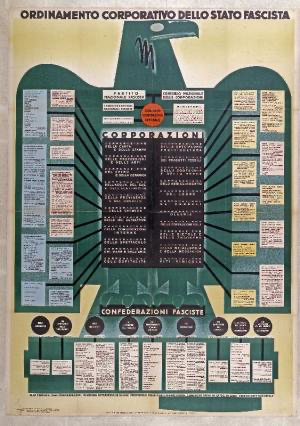 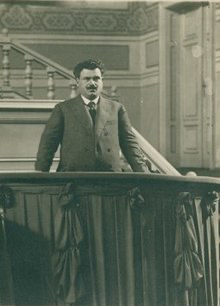 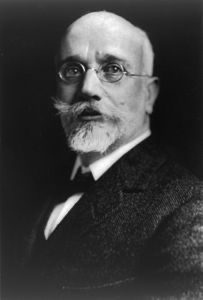 Eleutherios Venizelos (1864-1936)
Aleksandar Stamboliyski (1879-1923)
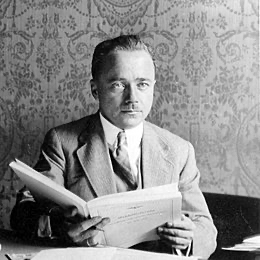 Engelbert Dolfuss (1892-1934)
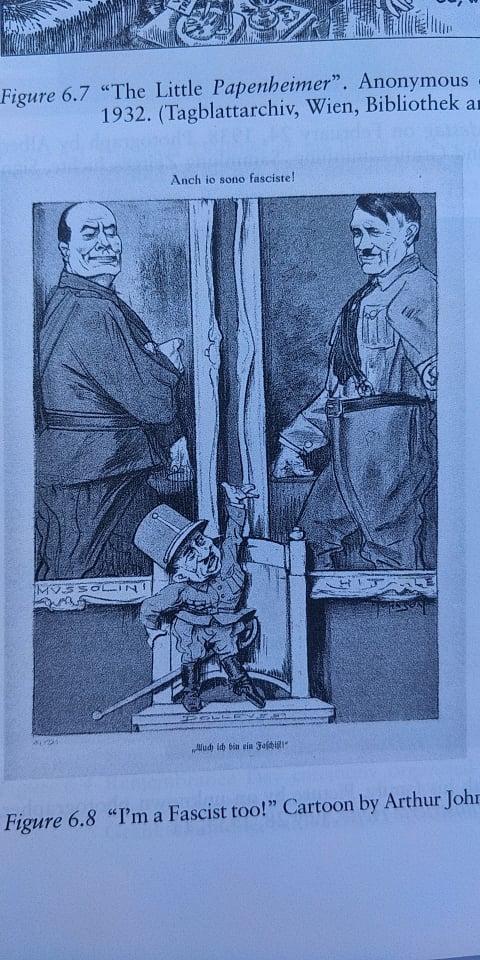 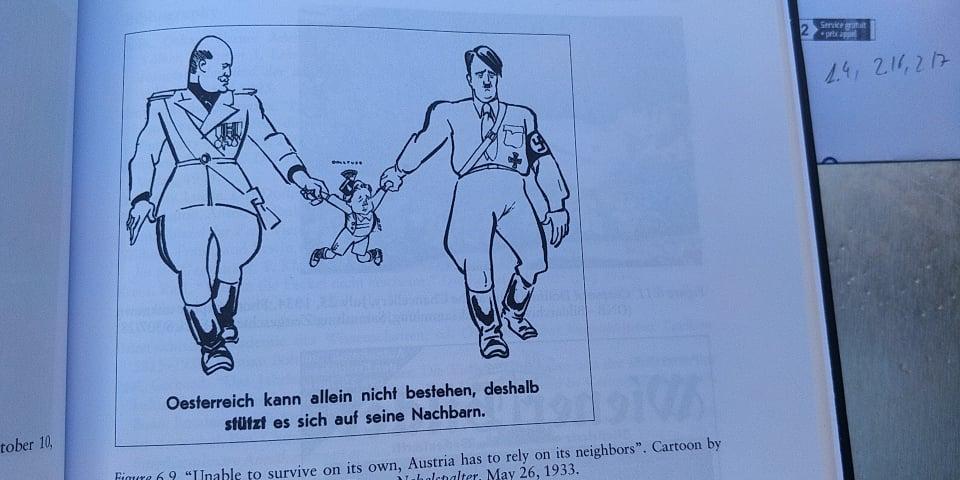 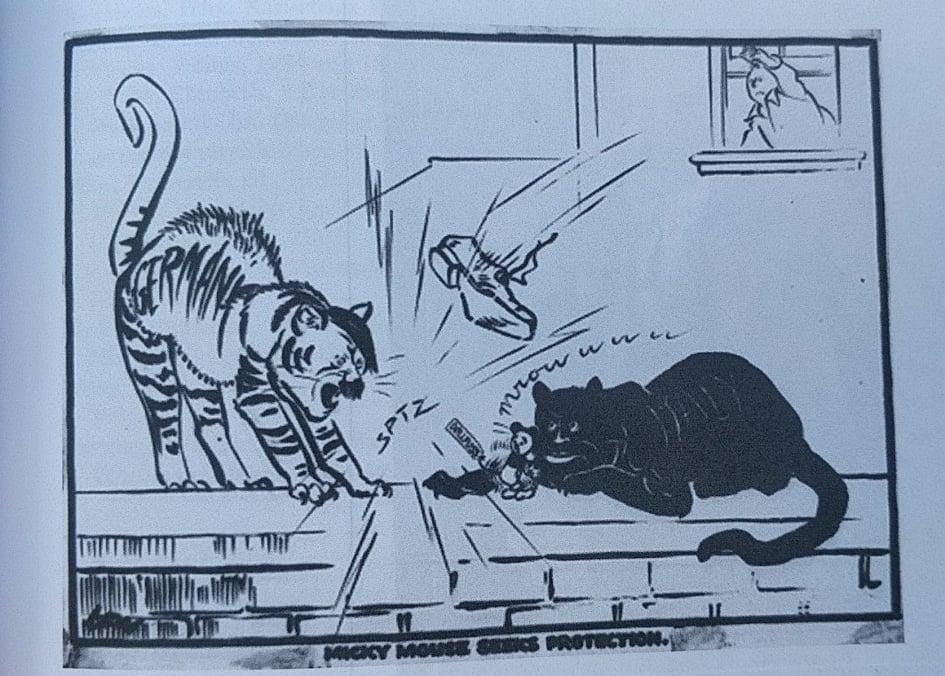 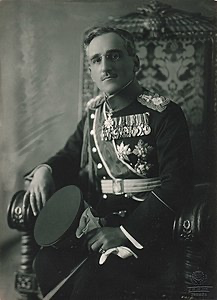 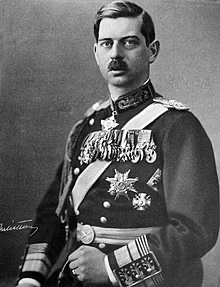 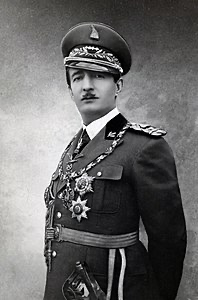 King Carol of Romania (1893-1953)
Alexander I of Jugoslavia(1888-1934)
King Zog of Albania (1895-1961)
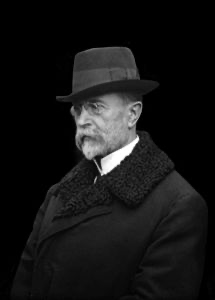 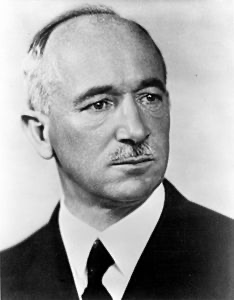 Tomas Masaryk (1850-1937)
Edvard Benes (1884-1948)
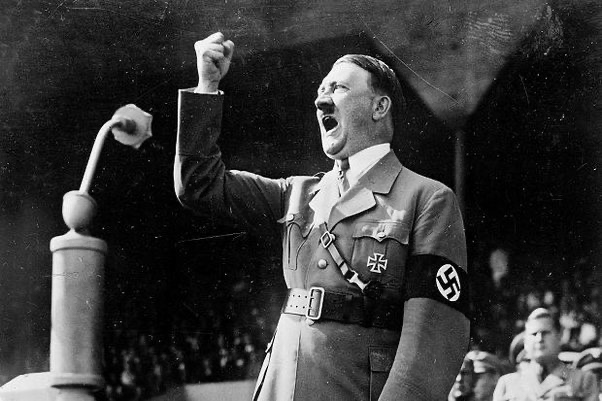 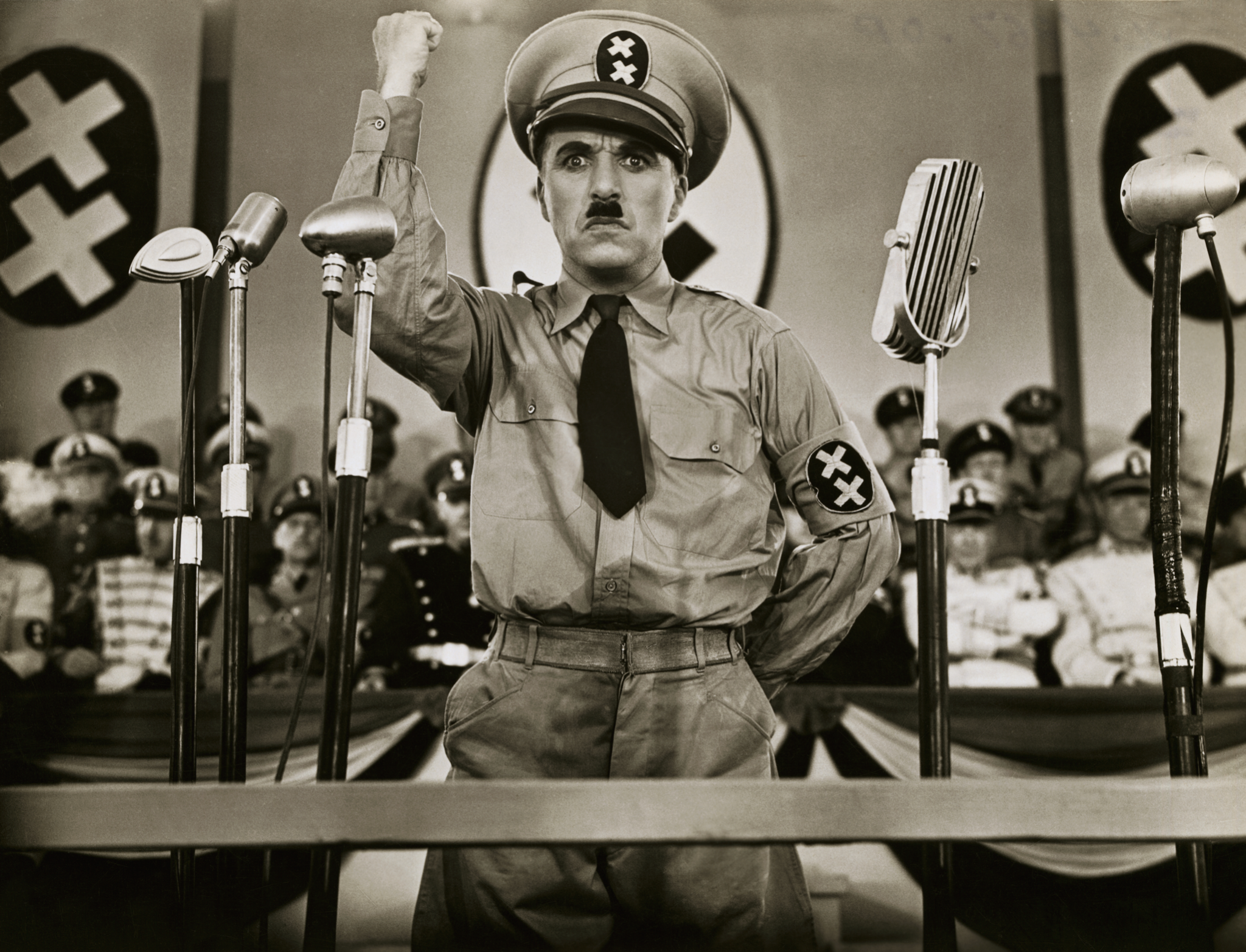 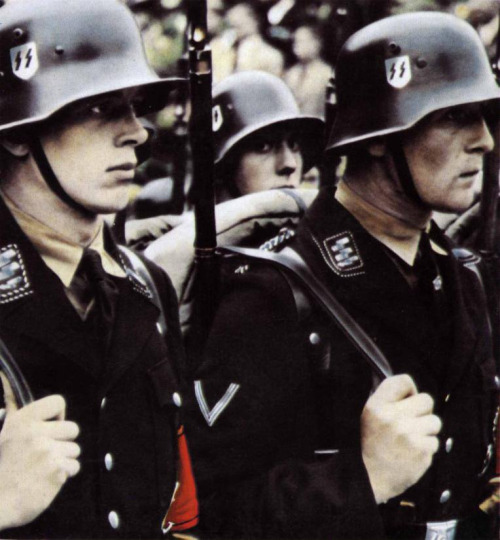 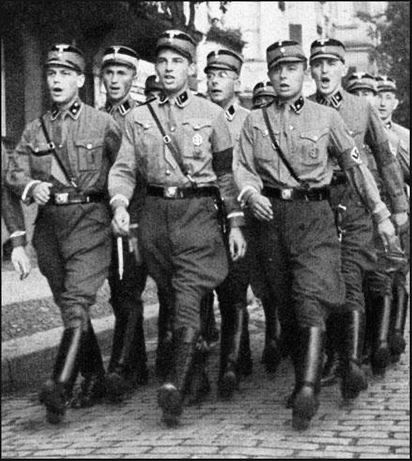 SA (Sturmabtleilung)
SS (SchutzStaffel)
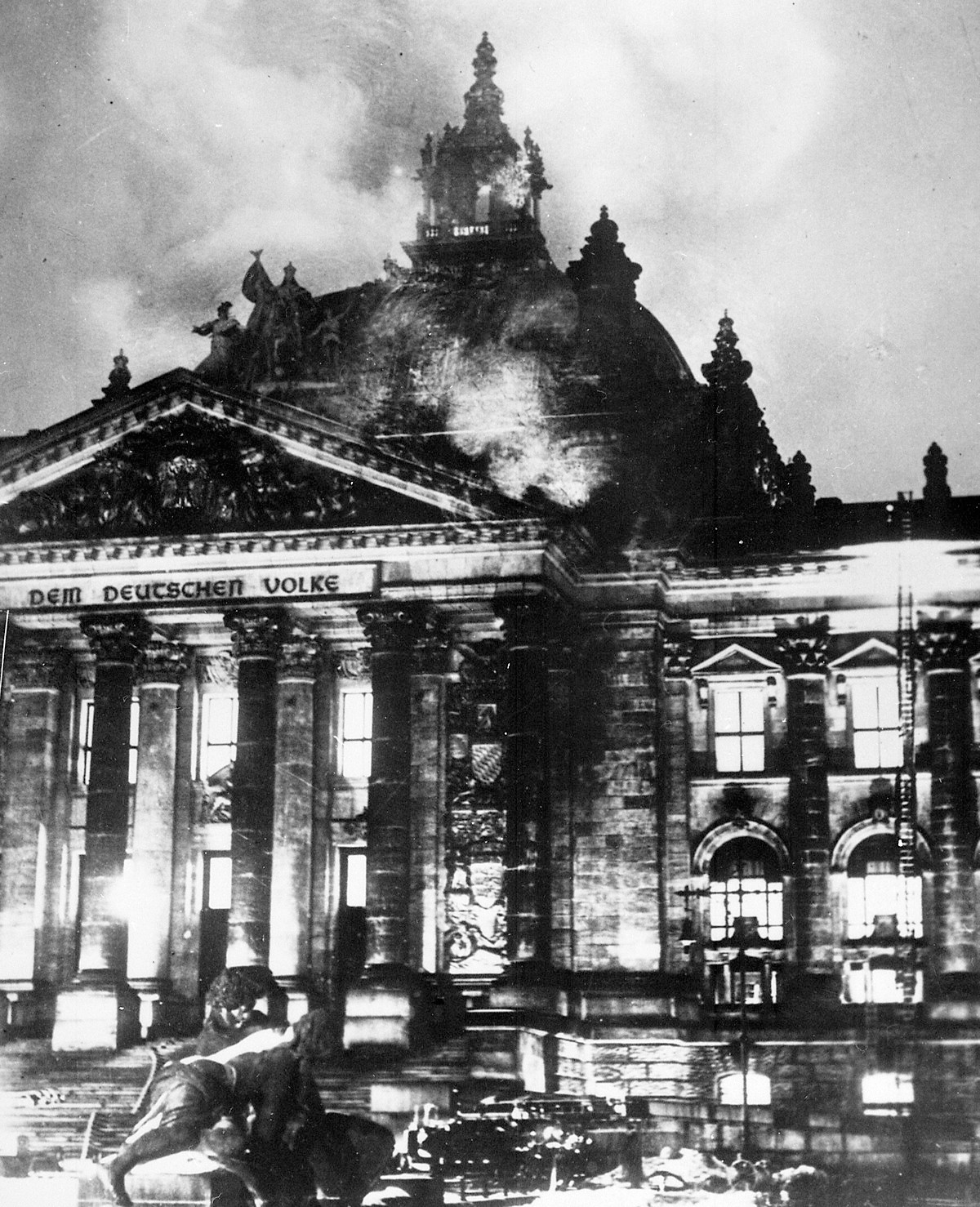 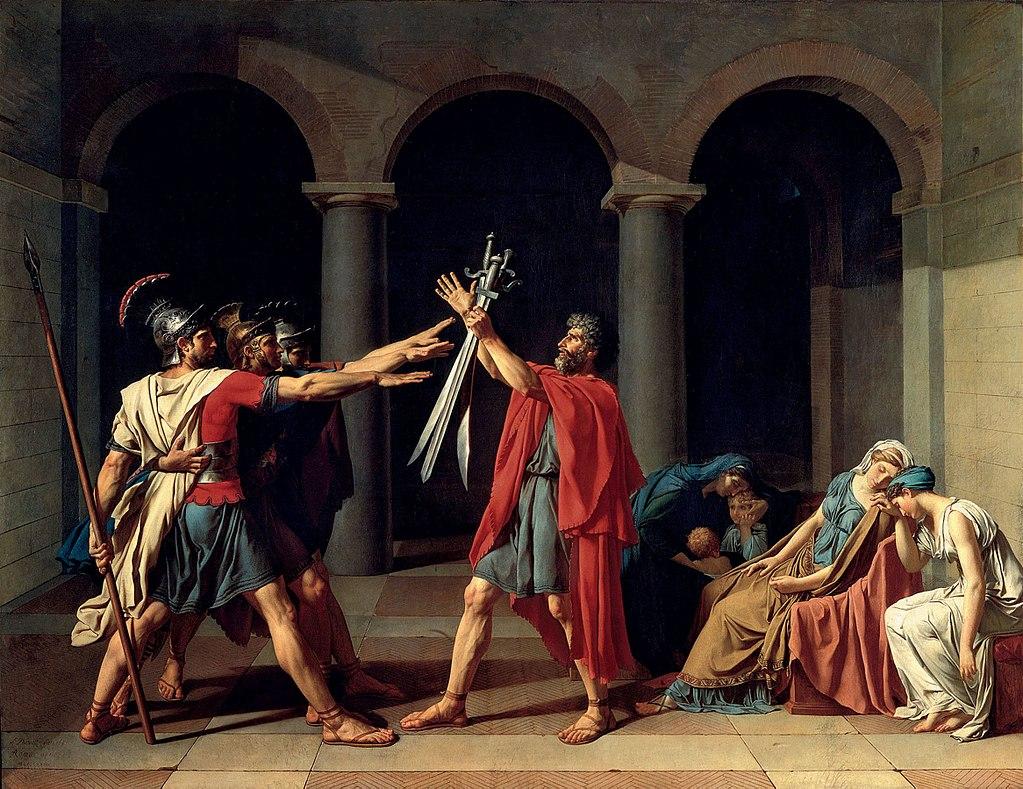 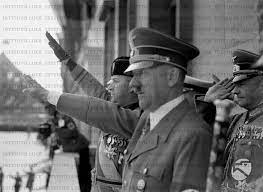 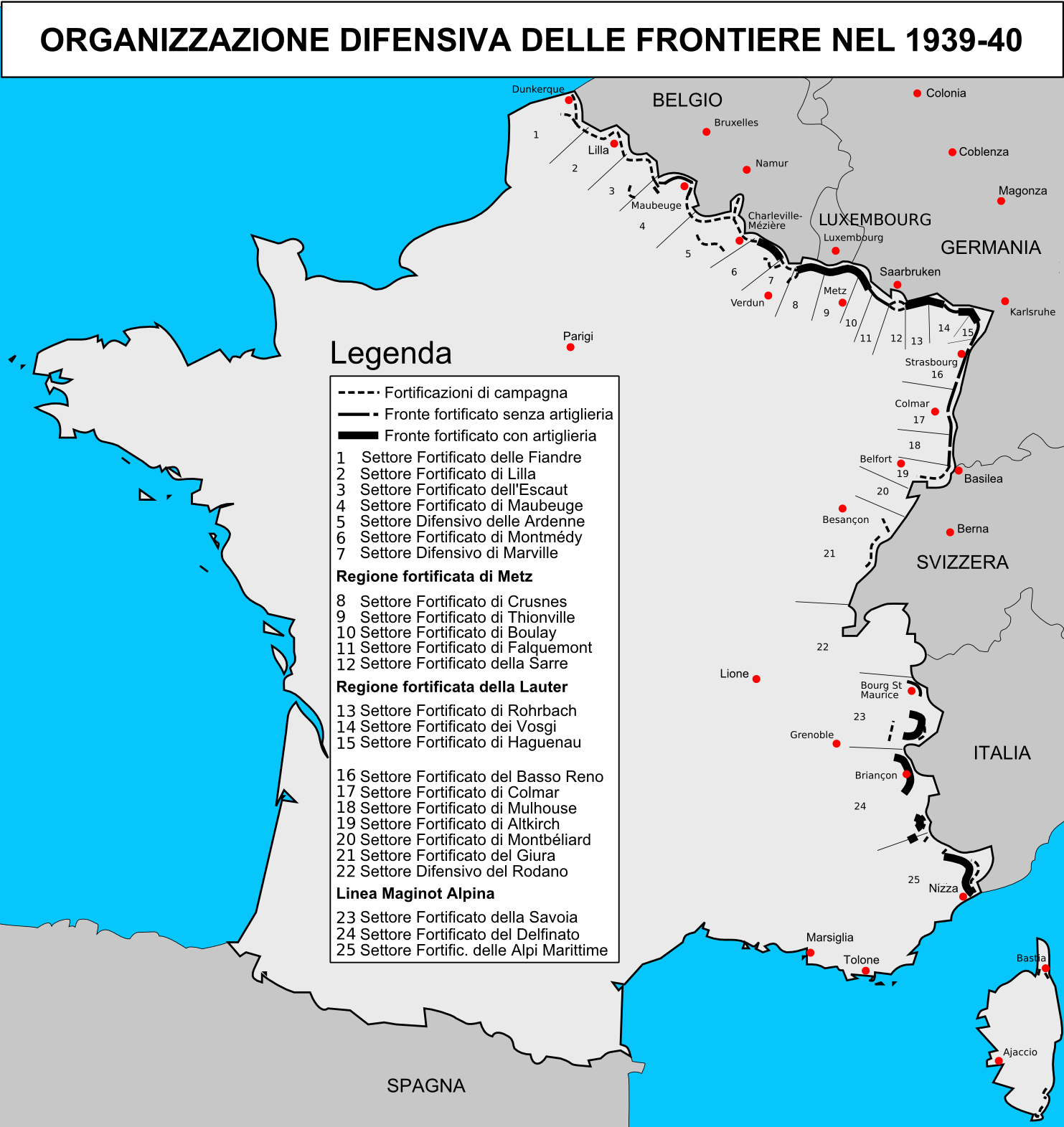 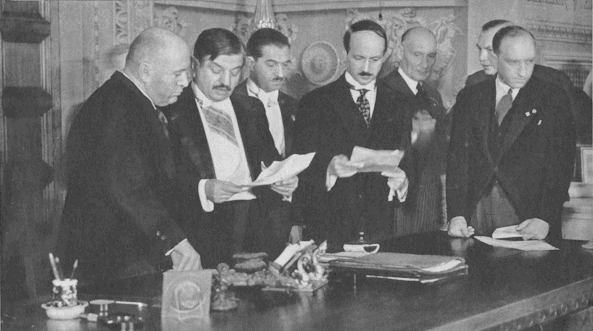 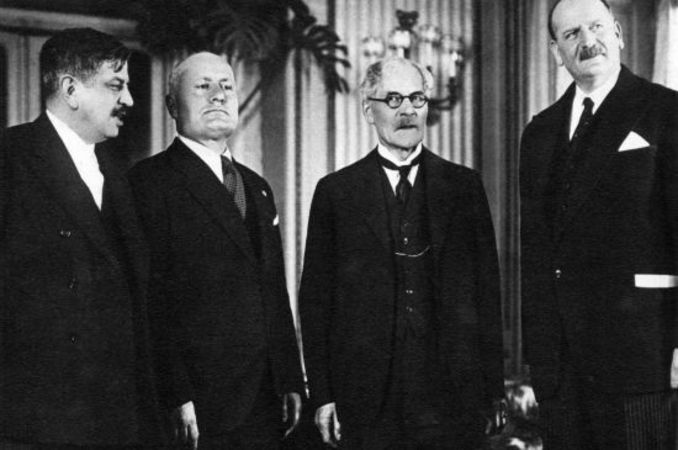 Laval, Mussolini, Ramsay Mac Donald after the Conference of Stresa
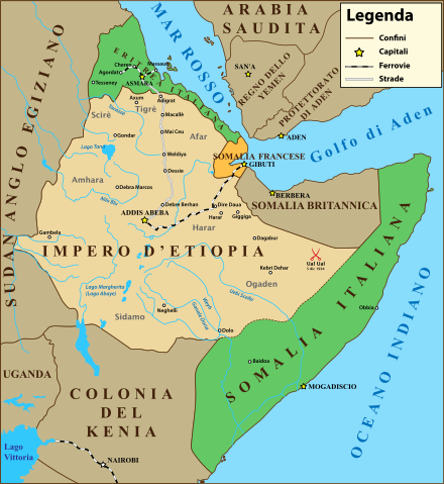 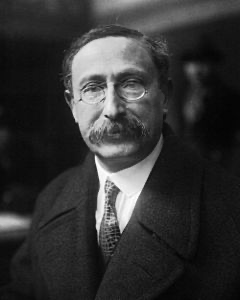 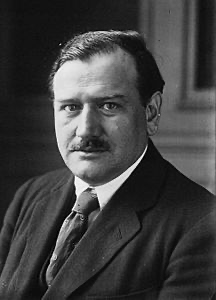 Leon Blum (1875-1950)
Edouard Daladier (1884-1970)
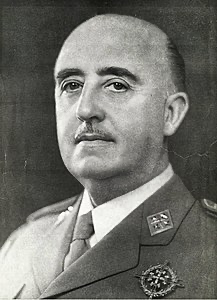 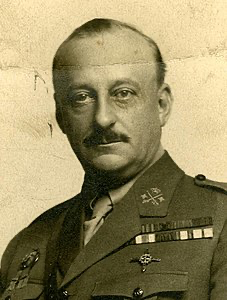 Miguel Primo de Rivera (1870-1930)
Francisco Franco (1892-1975)
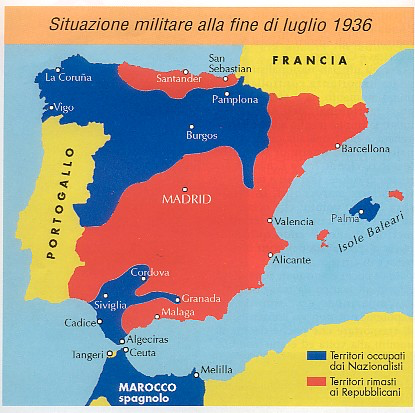 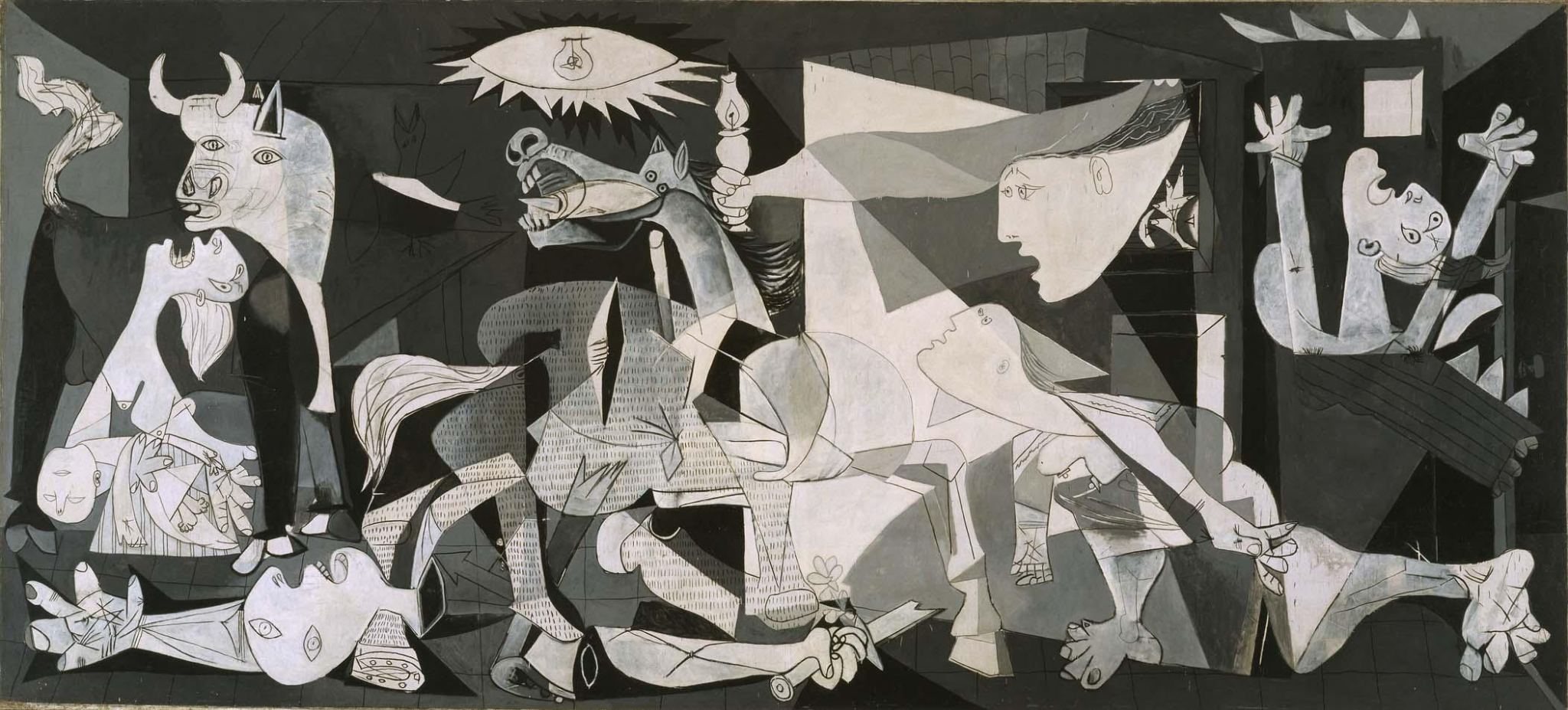 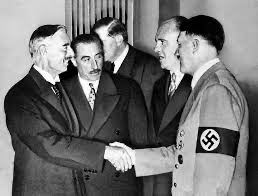 Chamberlain shake hands with Hitler